Параллельность  прямых,
прямой  и  плоскости.
Определение
Две прямые в пространстве называются параллельными, если они не пересекаются и лежат в одной плоскости.
Значит, через две параллельные прямые можно провести плоскость и только одну.
a
b
a ΙΙ b
Теорема
M
V
b
a
Через    любую    точку     пространства,  не лежащую на данной прямой, можно провести  прямую,  параллельную данной, и только одну.
Лемма о параллельных прямых
Если одна из двух параллельных прямых пересекает плоскость, то и другая прямая также пересекает эту плоскость.
b
a
Теорема о параллельности трех прямых в пространстве
Если две прямые параллельны третьей прямой, то они параллельны.
a
Дано:
и
b
с
Доказать:
Взаимное расположение прямой и плоскости
а
2. Прямая пересекает плоскость
1. Прямая лежит в плоскости
А
а
α
α
3. Прямая параллельна плоскости
а
α
Признак параллельности прямой и плоскости
Если прямая, не лежащая в данной
плоскости, параллельна какой-нибудь
прямой в этой плоскости, то она 
параллельна и самой плоскости.
а
а1
а || а1
а || α
α
Свойство 1 из теоремы «Признак параллельности прямой и плоскости»
Если прямая, лежащая в одной  из пересекающихся плоскостей, параллельна другой плоскости, то она параллельна их линии пересечения.
Свойство 2  из теоремы «Признак параллельности прямой и плоскости»
Если одна из параллельных прямых параллельна данной плоскости, то вторая прямая либо лежит в этой плоскости, либо также параллельна данной плоскости.
На модели куба укажите плоскости, параллельные прямой DC, прямой DD1.Как установить параллельность прямой и плоскости?
B1
A1
D1
B
A
D
C1
DC || (AA1B1)
DC || (A1B1C1)
C
На модели куба укажите плоскости, параллельные прямой DC, прямой DD1.Как установить параллельность прямой и плоскости?
B1
A1
D1
B
A
D
C1
DD1 || (AA1B1)
DD1 || (B1C1C)
C
№16
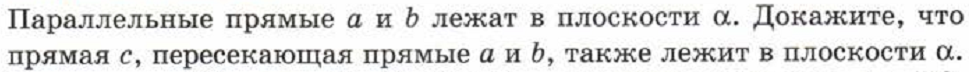 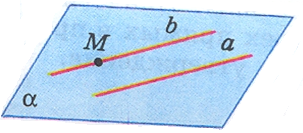 1) с ∩ b = М ,  МЄb, b лежит в плоскости α
 то  М Є α
Аналогично, К Є α
2)   с Є α (аксиома прямой)
К
с
№17
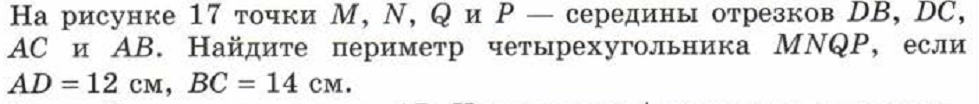 Р=MN+PQ+NQ+MP

1) NQ=1/2AD =6 см
(св-во средней линии тр-ка)
 аналогично, MP=6 см

2) PQ=MN=7 см

3) P=6+6+7+7=26 (см)
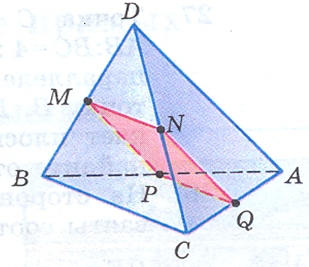 12см
14 см
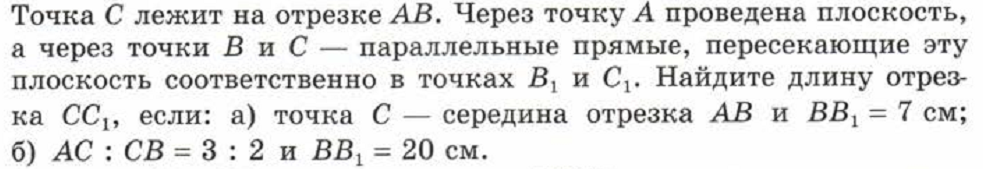 №18
В
С
1) СС1  лежит в плоскости
АВВ1 (иначе она бы пересекала
эту плоскость в точке С, тогда и 
параллельная ей прямая ВВ1
так же бы пересекала плоскость
АВВ1 (лемма), но  прямая ВВ1
лежит в этой плоскости)
А
В1
С1
α
2) Если  ВВ1=7 см, то СС1= 3,5  см (св-во средней линии тр-ка)
3) Из подобия треугольников АСС1  и АВВ1: СС1= 12 см
Домашнее задание: 1) Написать конспект урока в тетради;
				      2) Выполнить тест в тетради.
Сфотографировать и отправить на электронную почту преподавателя olgadumnova80@mail.ru
Тест «Параллельность прямых, прямой и плоскости»
1. Выбрать верное утверждение.
1) Две прямые в пространстве называются параллельными, если они не пересекаются.
2) Если одна из двух параллельных прямых параллельна данной плоскости, то другая прямая либо тоже параллельна данной плоскости, либо лежит в этой плоскости.
3) Если прямая параллельна какой-нибудь прямой, лежащей в плоскости, то она параллельна этой плоскости.
4) Через любую точку пространства проходит прямая, параллельная данной прямой, и притом только одна.
2. Какой из чертежей на рисунке 1 может служить иллюстрацией следующего утверждения: если одна из двух параллельных прямых пересекает данную плоскость, то и другая прямая пересекает эту плоскость?
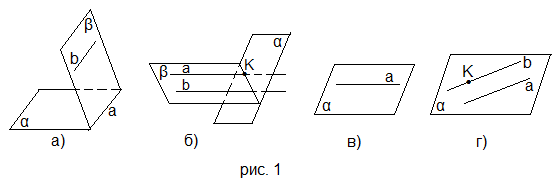 3. На рисунке 2 точки E, F, P и K –середины отрезков АС, АМ, ВМ и ВС. Найти периметр четырёхугольника EFPK,
если МС=21 см, АВ=13 см.
A) 8 см; B) 34 см; C) 17 см; D) 68 см.
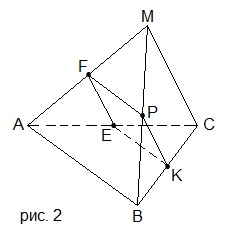 4. Сторона АС треугольника АВС лежит в плоскости α. МϵАВ, NϵBC, MN||α, причём  BM:AM=2:7, MN=6 см. Сделать чертёж. Найти АС.
A) 18 см; B) 30 см; C) 27 см; D) 36 см.